Eclipse Plug-in Development
Eclipse Plug-in Development Part 4
Preferences
2015-05-14
Soyatec (http://www.soyatec.com)
Jin Liu (jin.liu@soyatec.com)
Skype: jin.liu.soyatec
Contents
Overview
Preference Store
Preference Pages
 PreferencePage
 FieldEditorPreferencePage
Preference Runtime
 Scope
 Initializer
 Modify
Preference Dialog
2015-05-14
Soyatec (http://www.soyatec.com)
Jin Liu (jin.liu@soyatec.com)
Skype: jin.liu.soyatec
Overview
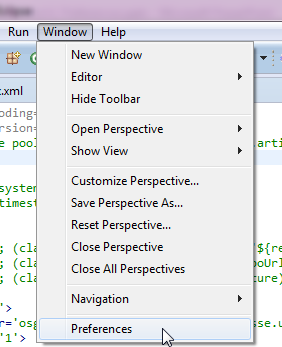 2015-05-14
Soyatec (http://www.soyatec.com)
Jin Liu (jin.liu@soyatec.com)
Skype: jin.liu.soyatec
Preference Store
IPreferenceStore
 Key: String
 Value: Primitive Types
PreferenceConverter (org.eclipse.jface.preference)
 RGB, FontData, Rectangle, Point
IPreferenceStore preferenceStore = Activator.getDefault().getPreferenceStore();
//Get value from store
boolean booleanValue = preferenceStore.getBoolean(PreferenceConstants.P_BOOLEAN);
//Set new value to store
preferenceStore.setValue(PreferenceConstants.P_BOOLEAN, false);
2015-05-14
Soyatec (http://www.soyatec.com)
Jin Liu (jin.liu@soyatec.com)
Skype: jin.liu.soyatec
Preference Pages
org.eclipse.ui.preferencePages
 id
 name
 class
 category
<extension
         point="org.eclipse.ui.preferencePages">
      <page
            name="Ecsoya Tutorial"
            class="org.ecsoya.eclipse.tutorial.preference.preferences.SamplePreferencePage"
            id="org.ecsoya.eclipse.tutorial.preference.preferences.SamplePreferencePage">
      </page>
   </extension>
2015-05-14
Soyatec (http://www.soyatec.com)
Jin Liu (jin.liu@soyatec.com)
Skype: jin.liu.soyatec
Preference Pages
org.eclipse.ui.IWorkbenchPreferencePage
 org.eclipse.jface.preference.PreferencePage
public class SamplePreferencePage2 extends PreferencePage implements IWorkbenchPreferencePage {
    public SamplePreferencePage2() {
        setPreferenceStore(Activator.getDefault().getPreferenceStore());
    }
    public void init(IWorkbench workbench) {
    }
    protected Control createContents(Composite parent) {
        Label label = new Label(parent, SWT.NONE);
        label.setText("Page 2");
        return label;
    }
}
2015-05-14
Soyatec (http://www.soyatec.com)
Jin Liu (jin.liu@soyatec.com)
Skype: jin.liu.soyatec
Preference Pages
org.eclipse.ui.IWorkbenchPreferencePage
 org.eclipse.jface.preference.FieldEditorPreferencePage
public class SamplePreferencePage extends FieldEditorPreferencePage implements IWorkbenchPreferencePage {
    public SamplePreferencePage() {
        super(GRID);
        setPreferenceStore(Activator.getDefault().getPreferenceStore());
    }
    public void createFieldEditors() {
        addField(new DirectoryFieldEditor(PreferenceConstants.P_PATH, "&Directory preference:", getFieldEditorParent()));
        addField(new BooleanFieldEditor(PreferenceConstants.P_BOOLEAN, "&An example of a boolean preference",      getFieldEditorParent()));

        addField(new RadioGroupFieldEditor(PreferenceConstants.P_CHOICE, "An example of a multiple-choice preference", 1,
                new String[][] { { "&Choice 1", "choice1" },
                { "C&hoice 2", "choice2" } }, getFieldEditorParent()));
        addField(new StringFieldEditor(PreferenceConstants.P_STRING, "A &text preference:", getFieldEditorParent()));
    }
    public void init(IWorkbench workbench) {
    }
}
2015-05-14
Soyatec (http://www.soyatec.com)
Jin Liu (jin.liu@soyatec.com)
Skype: jin.liu.soyatec
Preference Pages
FieldEditors
 BooleanFieldEditor 
 IntegerFieldEditor 
 StringFieldEditor 
 RadioGroupFieldEditor 
 ColorFieldEditor 
 FontFieldEditor 
 DirectoryFieldEditor 
 FileFieldEditor 
 PathEditor
2015-05-14
Soyatec (http://www.soyatec.com)
Jin Liu (jin.liu@soyatec.com)
Skype: jin.liu.soyatec
Preference Runtime
org.eclipse.core.runtime.preferences
 Scope – store and change
 Eclipse preference scopes
 Configuration scope – all workspace
 Instance scope – single workspace
 Default scope – default values
 BundleDefaultsScope – preferences.ini
 Project scope in org.eclipse.core.resource
2015-05-14
Soyatec (http://www.soyatec.com)
Jin Liu (jin.liu@soyatec.com)
Skype: jin.liu.soyatec
Preference Runtime
org.eclipse.core.runtime.preferences
 Initializer - AbstractPreferenceInitializer
public void initializeDefaultPreferences() {
  IPreferenceStore store = Activator.getDefault().getPreferenceStore();
  store.setDefault(PreferenceConstants.P_BOOLEAN, true);
  store.setDefault(PreferenceConstants.P_CHOICE, "choice2");
  store.setDefault(PreferenceConstants.P_STRING, "Default value");
}
2015-05-14
Soyatec (http://www.soyatec.com)
Jin Liu (jin.liu@soyatec.com)
Skype: jin.liu.soyatec
Preference Runtime
org.eclipse.core.runtime.preferences
 Modify - PreferenceModifyListener
public class PreferenceModifyListener1 extends PreferenceModifyListener {

  public IEclipsePreferences preApply(IEclipsePreferences node) {
    return super.preApply(node);
  }
}
2015-05-14
Soyatec (http://www.soyatec.com)
Jin Liu (jin.liu@soyatec.com)
Skype: jin.liu.soyatec
Preference Runtime
Reacting to changes in the preferences
 IPropertyChangeListener
Activator.getDefault().getPreferenceStore()
  .addPropertyChangeListener(new IPropertyChangeListener() {
    public void propertyChange(PropertyChangeEvent event) {
      if (PreferenceConstants.P_BOOLEAN.equals(event.getProperty())) {
        System.out.println("Changed");
      }
    }
});
2015-05-14
Soyatec (http://www.soyatec.com)
Jin Liu (jin.liu@soyatec.com)
Skype: jin.liu.soyatec
Preference Dialog
Filter and Open
PreferenceDialog dialog = PreferencesUtil.createPreferenceDialogOn(
  shell,
  //Show current page.
  "org.ecsoya.eclipse.tutorial.preference.preferences.SamplePreferencePage",
  //Filtered to show pages (null to show all)
  new String[] {
    "org.ecsoya.eclipse.tutorial.preference.preferences.SamplePreferencePage",
    "org.ecsoya.eclipse.tutorial.preference.preferences.SamplePreferencePage2" },
  null);
2015-05-14
Soyatec (http://www.soyatec.com)
Jin Liu (jin.liu@soyatec.com)
Skype: jin.liu.soyatec
Preference Dialog
2015-05-14
Soyatec (http://www.soyatec.com)
Jin Liu (jin.liu@soyatec.com)
Skype: jin.liu.soyatec
Any Questions?
Skype: jin.liu.soyatec
Email: jin.liu@soyatec.com
2015-05-14
Soyatec (http://www.soyatec.com)
Jin Liu (jin.liu@soyatec.com)
Skype: jin.liu.soyatec
The end
2015-05-14
Soyatec (http://www.soyatec.com)
Jin Liu (jin.liu@soyatec.com)
Skype: jin.liu.soyatec